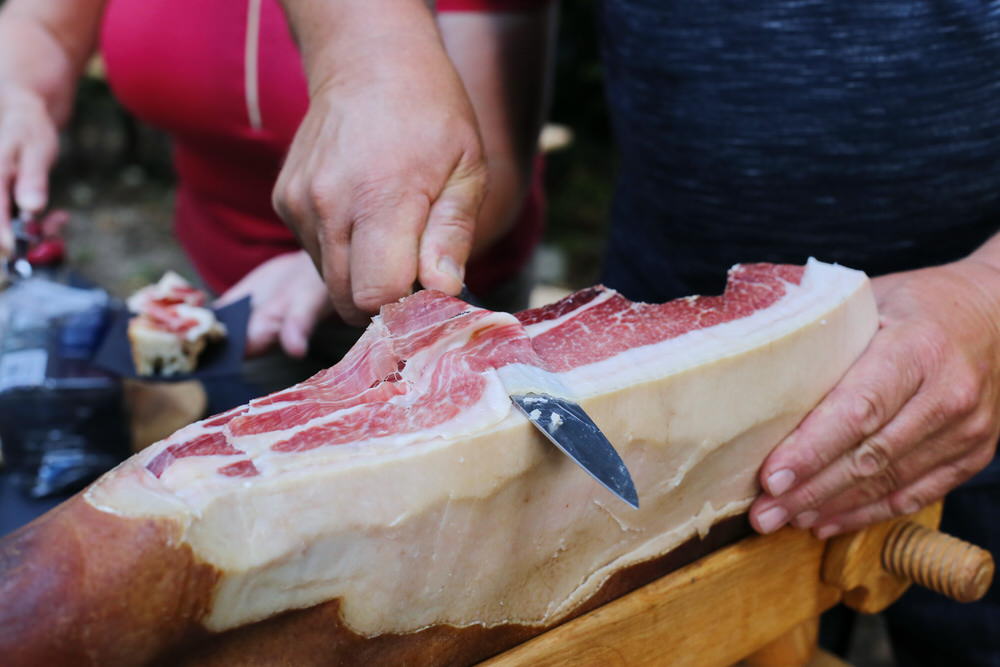 Festival vještina – Dan dalmatinskog pršuta i vina
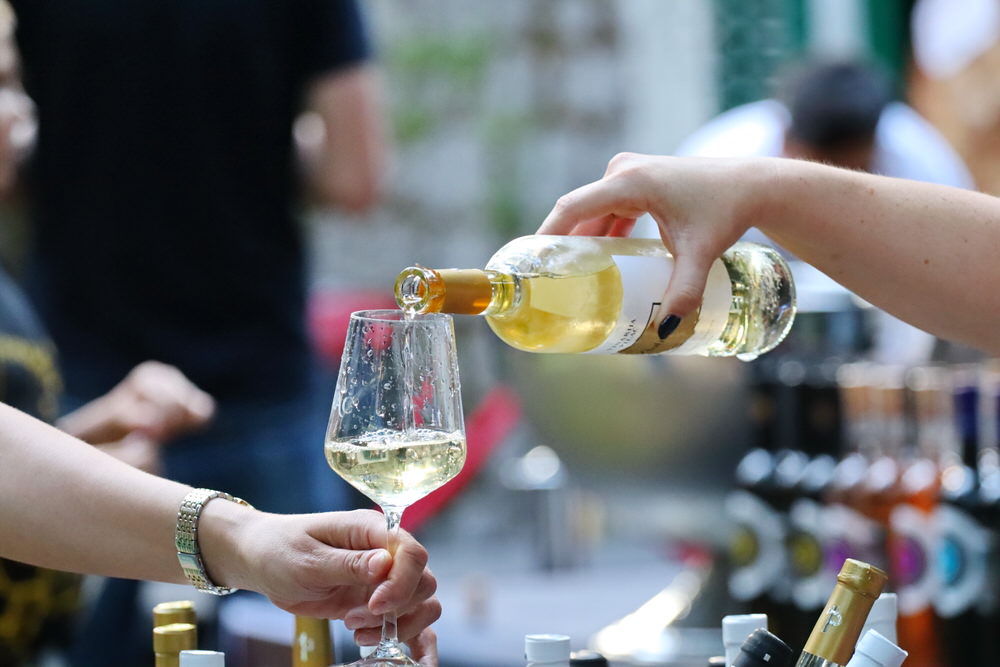 Srednja škola Tina Ujevića, Vrgorac
Podaci o projektu
Prijavitelj projekta: 
Srednja škola Tina Ujevića, Vrgorac
Partneri na projektu: 
Obrtničko – industrijska škola u Imotskom
Tehnička škola u Imotskom
Pridruženi partneri na projektu: 
Turistička zajednica Vrgorac
Grad Vrgorac
Tema projekta:
Povezivanje obrazovnog sustava i poslodavaca u turizmu
Hodogram aktivnosti
Predstavljanje projekta javnosti (Srednja škola Tina Ujevića)
Izrada interaktivne mape (suradnja Srednje škole Tina Ujevića i Industrijsko – obrtničke škole u Imotskom)
Radionica kuharstva za učenike osnovne škole (Srednja škola Tina Ujevića)
Radionica kuharstva – pršut ”zero waste” (Industrijsko – obrtnička škola u Imotskom
Izrada prezentacije o analizi sastava vina (Tehnička škola u Imotskom)
Festival vještina – Dan dalmatinskog pršuta i vina (završna aktivnost, susret učenika i mentora iz svih partnerskih škola u Vrgorcu)
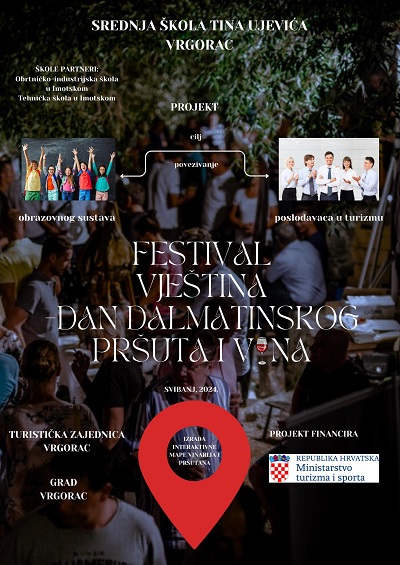 Predstavljanje projekta
Projekt je odobren na natječaju Ministarstva turizma i sporta za promociju i jačanje kompetencija strukovnih i umjetničkih zanimanja za turizam
Projektne aktivnosti predstavljene su  na Radio Biokovu, odvijati će se od siječnja do svibnja 2024.
Izrada interaktivnih mapa
Interaktivna mapa vrgorskih i imotskih vinarija
Interaktivna mapa Dalmatinskog pršuta
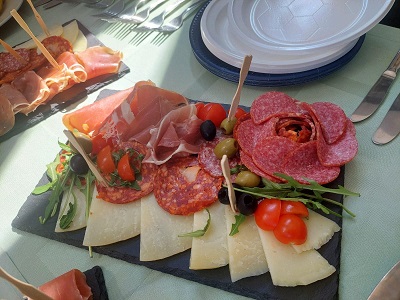 Radionica kuharstva za učenike osnovne škole
Radionica za učenike osnovnih škola iz Vrgorca, Staševice i Otrić-Seoca
Upoznavanje učenika s vještinom slaganja plata pršuta i ostalih suhomesnatih proizvoda
Upoznavanje učenika sa strukovnim vještinama koje su jedan od temelja izvrsne turističke ponude našeg kraja
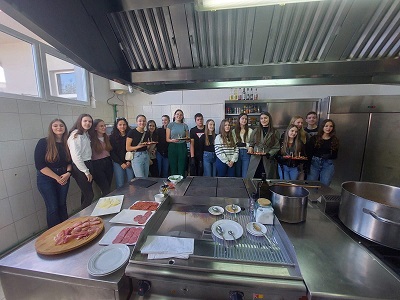 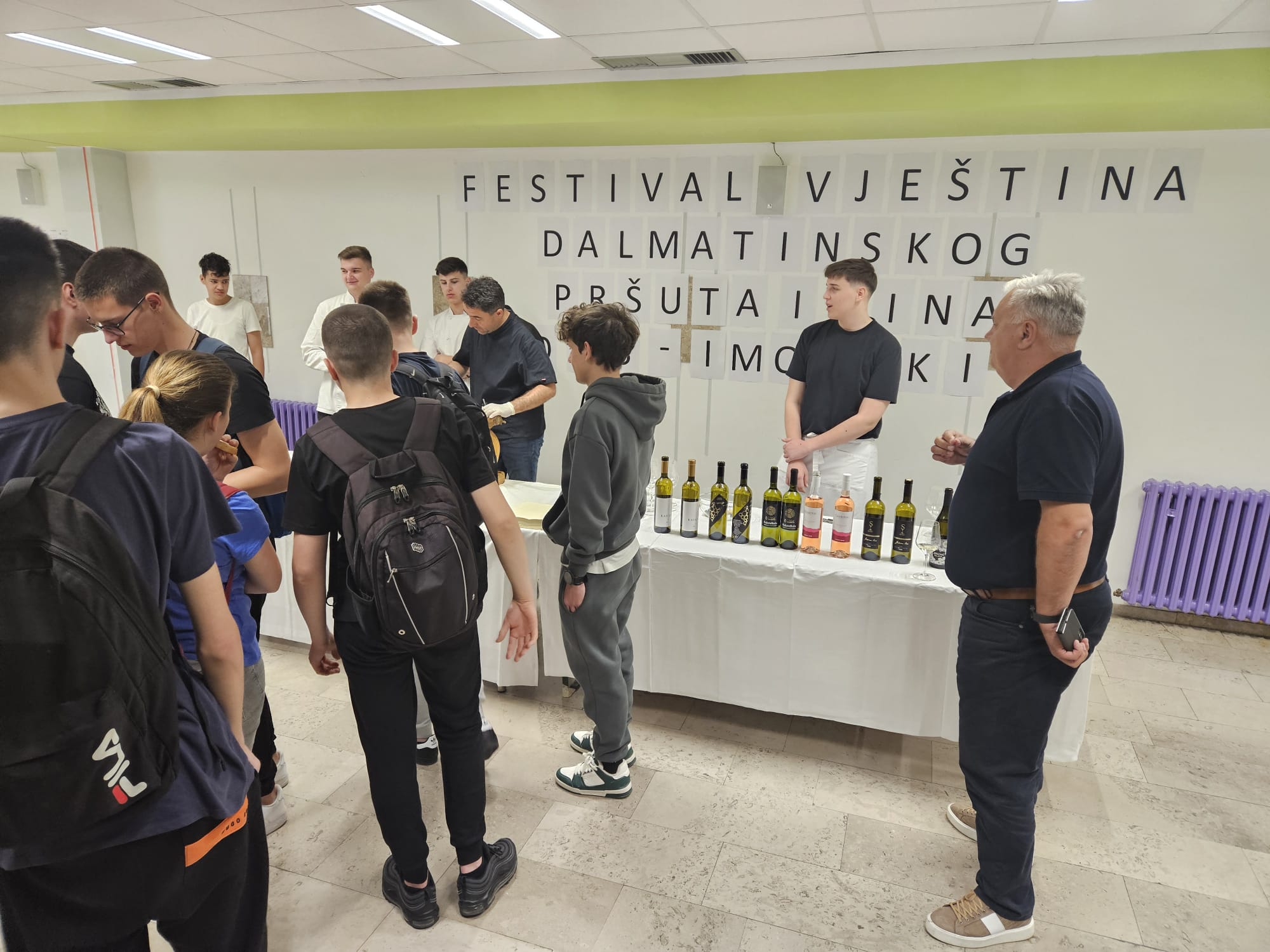 ”Zero waste” radionica
Demonstracijska metoda – kako iskoristiti čitav pršut za pripremu raznih jela, bez ostatka i bacanja
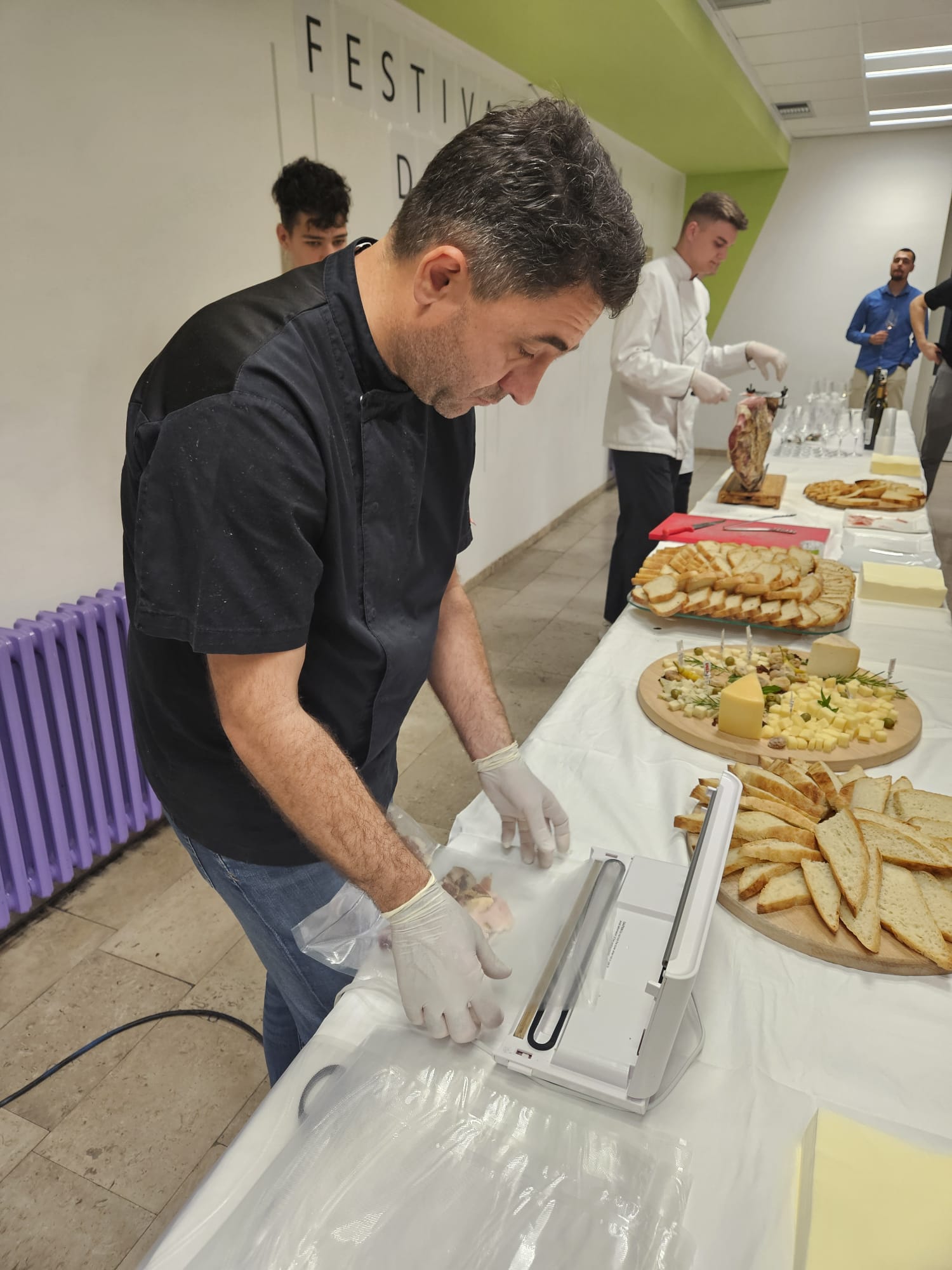 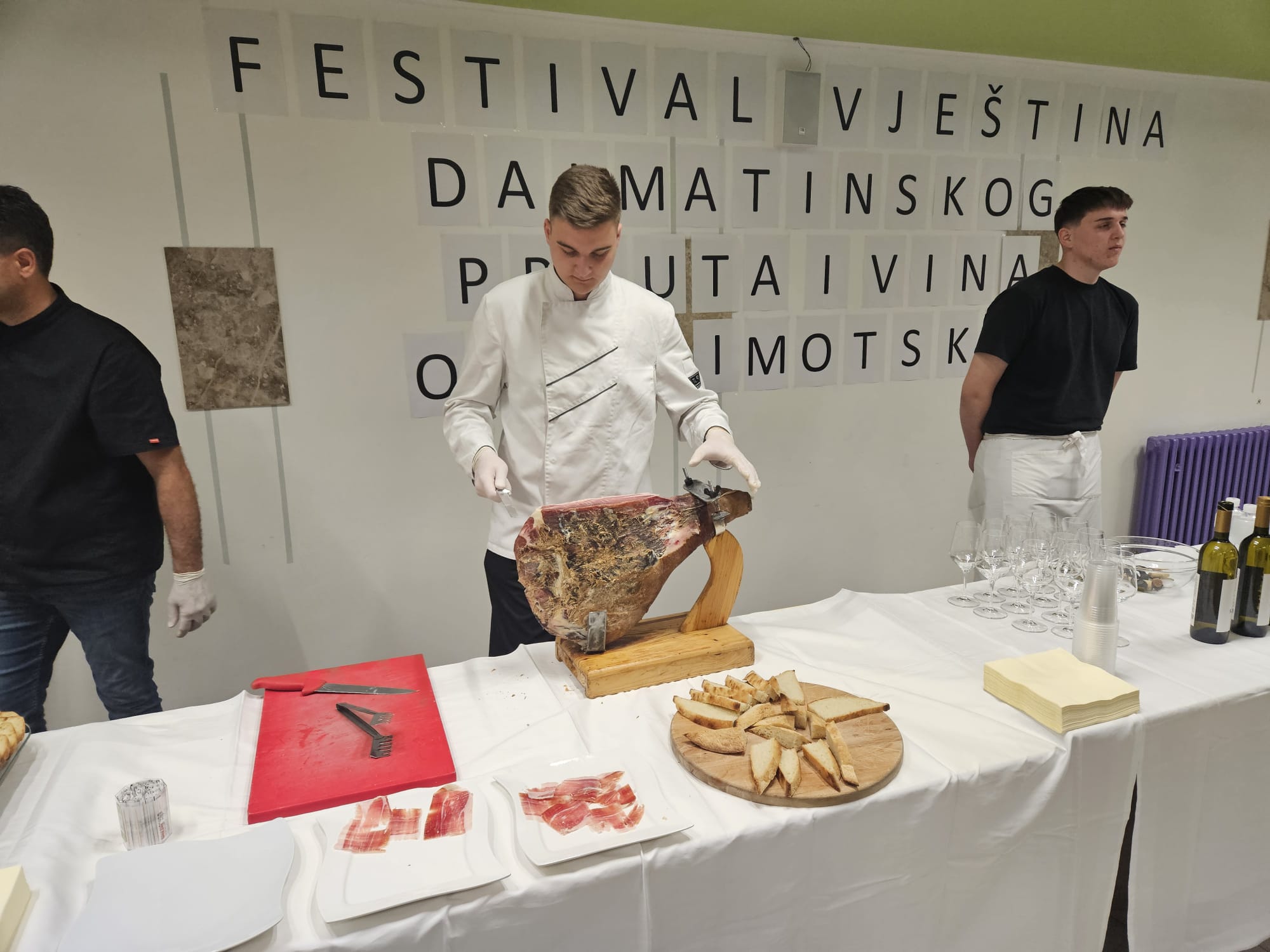 Izrada prezentacije o analizi vina
Fizikalno – kemijska analiza vina
Određivanje ukupnih kiselina
Određivanje udjela alkohola u vinu
Ocjenjivanje vina – izgled, miris, okusAnaliza vina – Tehnička škola u Imotskom (PP prezentacija)
Festival vještina – Dan dalmatinskog pršuta i vina
U predivnom prostoru gradskog parka u Vrgorcu održana je završna aktivnost projekta
Učenici naše škole i škola partnera Tehničke škole u Imotskom i Obrtničko - industrijske škole u Imotskom predstavili su svoje vještine (rezanje pršuta, slaganje i prezentacija plata, posluživanje vina) pred brojnim gostima (poslodavci u turizmu, predstavnici pridruženih partnera Grada Vrgorca i Turističke zajednice Vrgorac, nastavnici, članovi lokalne zajednice)
Učenici osnovne škole (u pratnji roditelja) su se mogli upoznati sa različitim strukovnim vještinama
Na video zidu prikazana je prezentacija o vinima koju su izradili učenici Tehničke škole u Imotskom. Predstavljene su i dvije interaktivne mape nastale u sklopu projekta s ciljem promocije turističke ponude: mapa vinarija vrgorskog i imotskog kraja i mapa pršutana koje proizvode dalmatinski pršut
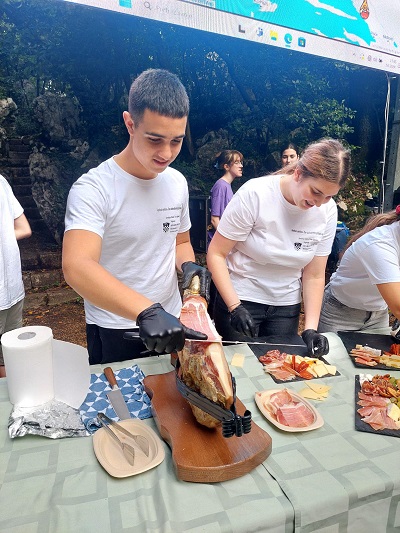 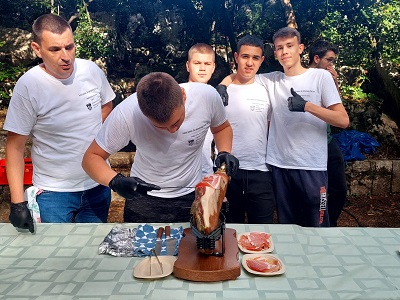 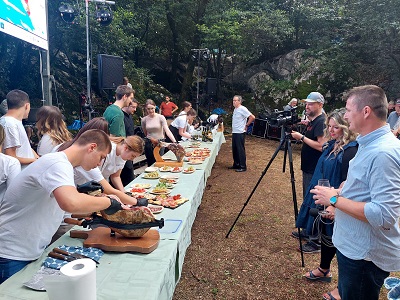 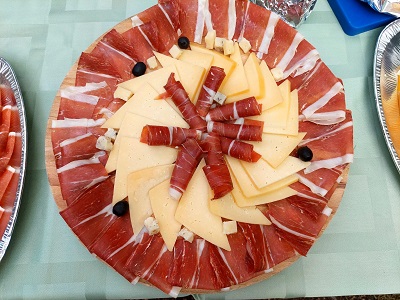 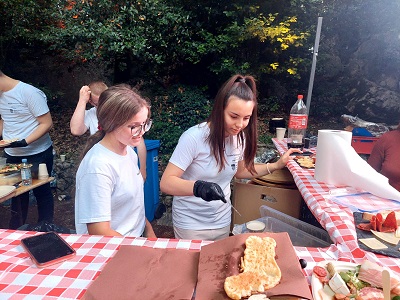 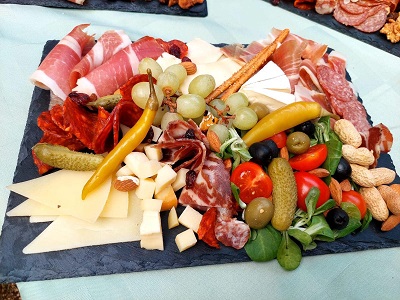 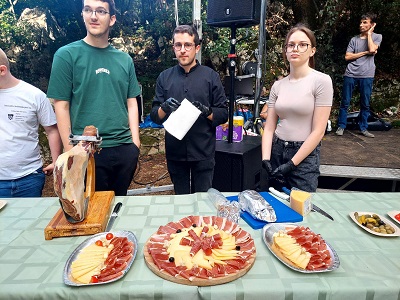 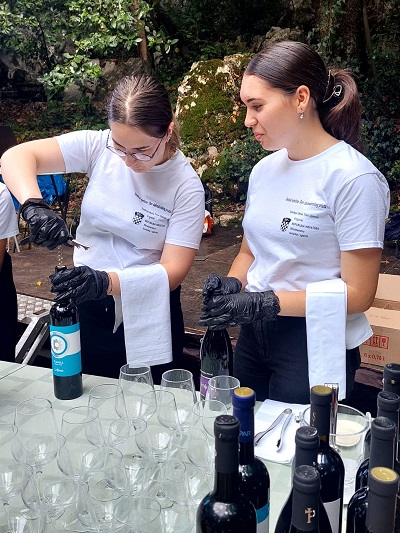 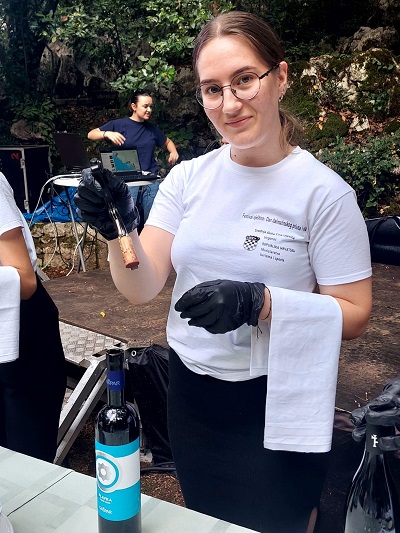 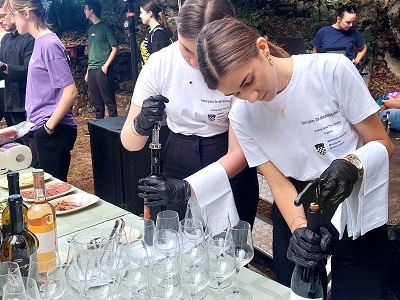 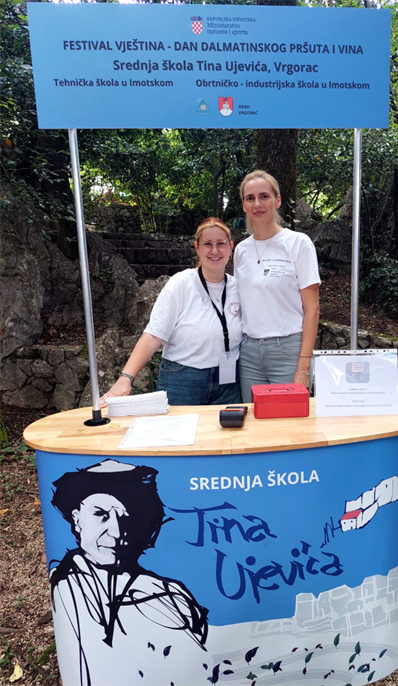 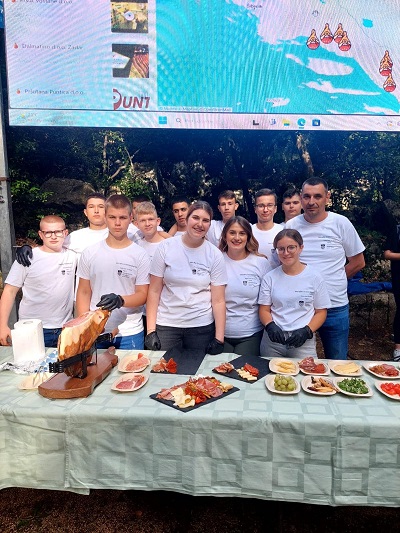 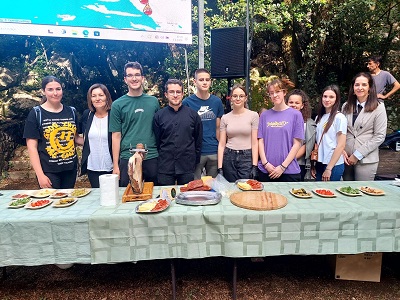 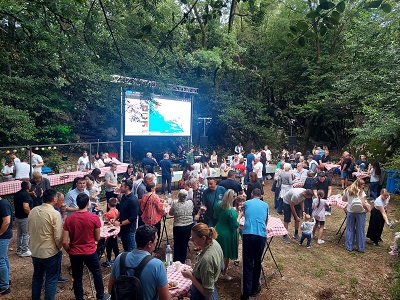